CIS 110: Introduction to Computer Programming
Lecture 4
Variables and Our Mental Model of Computation
(§ 2.2)
9/19/2011
CIS 110 (11fa) - University of Pennsylvania
1
Outline
Variables
Our Mental Model of Computation
9/19/2011
CIS 110 (11fa) - University of Pennsylvania
2
String Concatenation
The concatenation operation (+) glues two Strings together.
“hi” + “bye” evaluates to “hibye”
Java kindly allows us to concatenate a String and a non-String.
“val: “ + (40/3) evaluates to “val: 13”.
Order of operations is very important!
Example: “val: “ + 20 – 3.
Equivalent to (“val: “ + 20) – 3.
(“val: “ + 20) reduces to “val: 20”.
“val: 20” – 3 is not a valid operation!
9/19/2011
CIS 110 (11fa) - University of Pennsylvania
3
Variables (i.e., Storage Lockers)
9/19/2011
CIS 110 (11fa) - University of Pennsylvania
4
Variables
A variable is a named, typed location in memory that stores a value.
Variable declarations are statements that create and initialize variables.
public static void printVar() {
  int x = 22;
  System.out.println(“The value of x: “ + x);
}
We use variables by name as expressions.
9/19/2011
CIS 110 (11fa) - University of Pennsylvania
5
Variables as Storage Lockers
1. Declared a variable called x and stored 22 at that location.
x
22
public static void printVar() {
  int x = 22;
  System.out.println(“The value of x: “ + x);
}
2. Retrieved the value 22 from the location named x
9/19/2011
CIS 110 (11fa) - University of Pennsylvania
6
Syntax of Variable Declarations
<type> <name> = <expression>;
Declares a variable called <name> of type <type> and gives it the initial value <expression>, e.g., 
int age = 27;
double height = 5.666667;
char firstInitial = ‘P’;

Alternatively: <type> <name>;
Declares a variable called <name> of type <type> with no initial value.
When possible, avoid this form because the value of your variable is initially unknown!
27
age
height
5.666667
‘P’
firstInitial
9/19/2011
CIS 110 (11fa) - University of Pennsylvania
7
Variables Usages as Expressions
Variables can be used any where that an expression can be used, e.g.,
int x = 42;
int y = x + 13 % 5;
x
42
y
45
9/19/2011
CIS 110 (11fa) - University of Pennsylvania
8
Assignment
We can reassign the value of variables
<name> = <expression>;
int x = 12;

x = 39 / 2 + 1;

x = x * 2;
x
12
x
20
x
40
9/19/2011
CIS 110 (11fa) - University of Pennsylvania
9
Self-assignment Statements
Self-assignment is so common that we have short-hand to do it!
x *= 2; is equivalent to x = x * 2;
+=, -=, *=, /=, and %= are all available.
Incrementing and decrementing by one is even more common!
x++; is equivalent to x += 1;
x-- is also available.
++x and --x also work!
For our purposes, either is fine.  See the book for the differences between ++x (pre-increment) and x++ (post-increment).
9/19/2011
CIS 110 (11fa) - University of Pennsylvania
10
The Scope of a Variable
The scope of a variable is the location in which it exists (and thus is valid to reference)
A variable is in scope from its declaration to the curly braces (‘{‘ and ‘}’) that contain it.
public static void doStuff() {
  int x = 0;
  System.out.println(“in doStuff with x = ” + x);
  double d = 20.0;
  System.out.println(“d before: “ + d);
  d *= 2 + x;
  System.out.println(“d after: “ + d);
}
Scope of x
Scope of d
9/19/2011
CIS 110 (11fa) - University of Pennsylvania
11
Scoping and Naming Rules
You cannot declare a variable in a scope that has already been declared.
Two variables with the same name in different scopes refer to different memory locations.

public static void doStuff1() {
  int x = 0;    // different from x in doStuff2!
}
public static void doStuff2() {
  int x = 0;    // different from x in doStuff1!
}
9/19/2011
CIS 110 (11fa) - University of Pennsylvania
12
Naming in Programming Analogy
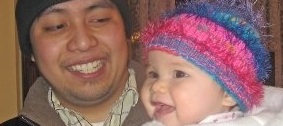 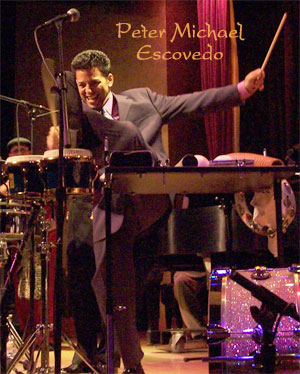 Peter-Michael
Tacoma, WA
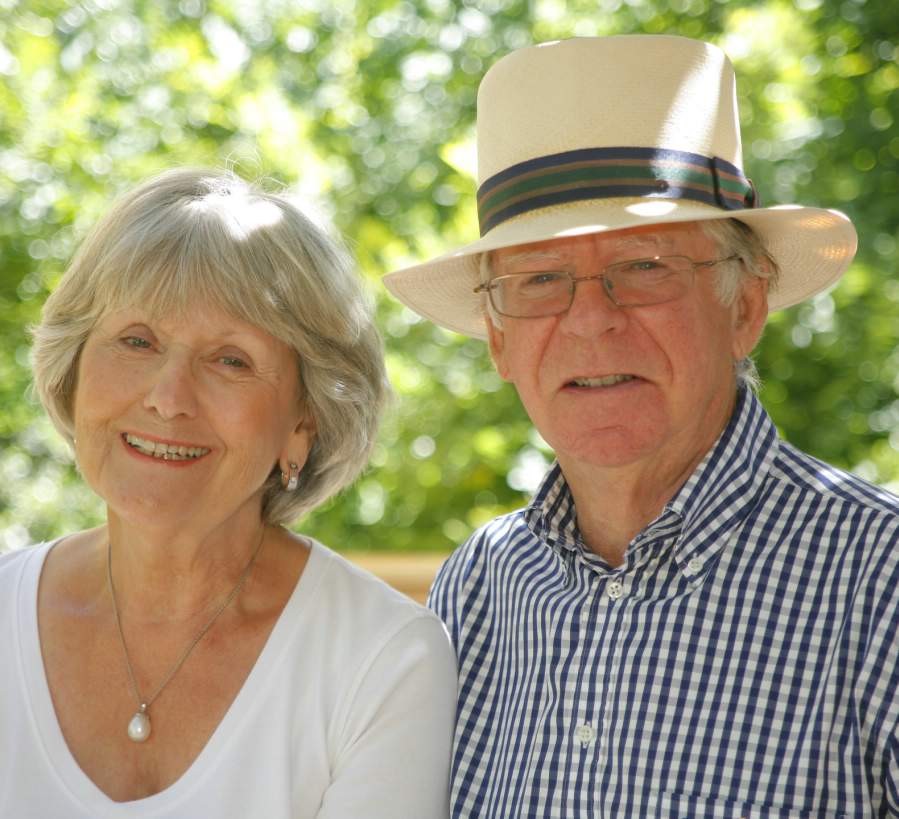 WE ARE NOT THE SAME PERSON
Peter Michael
Alameda County, CA
(Sir) Peter Michael
Knights Valley, CA
9/19/2011
CIS 110 (11fa) - University of Pennsylvania
13
Our Mental Model of Computation
9/19/2011
CIS 110 (11fa) - University of Pennsylvania
14
The Big Picture
Learning about algorithmic thinking via computer programming!
Precision
Decomposition
Abstraction
Mental Model of Computation
Static Methods
9/19/2011
CIS 110 (11fa) - University of Pennsylvania
15
Mental Model of Computation
“Thinking like a computer”
Given a piece of code simulate in your head step-by-step how it executes.
Example: evaluate expressions step-by-step
“hi” + 3 * 5 + “bye” + 12 / (double) 13
“hi” + 3 * 5 + “bye” + 12 / 13.0
“hi” + 15 + “bye” + 12 / 13.0
“hi” + 15 + “bye” + 0.9230769
“hi15” + “bye” + 0.923769
“hi15bye” + 0.923769
“hi15bye0.923769”
9/19/2011
CIS 110 (11fa) - University of Pennsylvania
16
Example: Executing Statements (1)
1   public class Example {
2     public static void foo() {
3       int x = 5;
     System.out.println(“foo: x = “ + x);
5       x = 10;
6       System.out.println(“foo: x = “ + x);
7     }
8   
9     public static void main(String[] args) {
10      int x = 0
11      System.out.println(“main: x = “ + x);
12      foo();
13      System.out.println(“main: x = “ + x);
14    }  
15  }
Output
9/19/2011
CIS 110 (11fa) - University of Pennsylvania
17
Example: Executing Statements (2)
1   public class Example {
2     public static void foo() {
3       int x = 5;
     System.out.println(“foo: x = “ + x);
5       x = 10;
6       System.out.println(“foo: x = “ + x);
7     }
8   
9     public static void main(String[] args) {
10      int x = 0
11      System.out.println(“main: x = “ + x);
12      foo();
13      System.out.println(“main: x = “ + x);
14    }  
15  }
main (line 10)
Output
9/19/2011
CIS 110 (11fa) - University of Pennsylvania
18
Example: Executing Statements (3)
1   public class Example {
2     public static void foo() {
3       int x = 5;
     System.out.println(“foo: x = “ + x);
5       x = 10;
6       System.out.println(“foo: x = “ + x);
7     }
8   
9     public static void main(String[] args) {
10      int x = 0
11      System.out.println(“main: x = “ + x);
12      foo();
13      System.out.println(“main: x = “ + x);
14    }  
15  }
main (line 11)
x = 0
Output
9/19/2011
CIS 110 (11fa) - University of Pennsylvania
19
Example: Executing Statements (4)
1   public class Example {
2     public static void foo() {
3       int x = 5;
     System.out.println(“foo: x = “ + x);
5       x = 10;
6       System.out.println(“foo: x = “ + x);
7     }
8   
9     public static void main(String[] args) {
10      int x = 0
11      System.out.println(“main: x = “ + x);
12      foo();
13      System.out.println(“main: x = “ + x);
14    }  
15  }
main (line 12)
x = 0
Output
main: x = 0
9/19/2011
CIS 110 (11fa) - University of Pennsylvania
20
Example: Executing Statements (5)
1   public class Example {
2     public static void foo() {
3       int x = 5;
     System.out.println(“foo: x = “ + x);
5       x = 10;
6       System.out.println(“foo: x = “ + x);
7     }
8   
9     public static void main(String[] args) {
10      int x = 0
11      System.out.println(“main: x = “ + x);
12      foo();
13      System.out.println(“main: x = “ + x);
14    }  
15  }
main (line 12)
x = 0
foo (line 3)
Output
main: x = 0
9/19/2011
CIS 110 (11fa) - University of Pennsylvania
21
Example: Executing Statements (6)
1   public class Example {
2     public static void foo() {
3       int x = 5;
     System.out.println(“foo: x = “ + x);
5       x = 10;
6       System.out.println(“foo: x = “ + x);
7     }
8   
9     public static void main(String[] args) {
10      int x = 0
11      System.out.println(“main: x = “ + x);
12      foo();
13      System.out.println(“main: x = “ + x);
14    }  
15  }
main (line 12)
x = 0
foo (line 4)
x = 5
Output
main: x = 0
9/19/2011
CIS 110 (11fa) - University of Pennsylvania
22
Example: Executing Statements (7)
1   public class Example {
2     public static void foo() {
3       int x = 5;
     System.out.println(“foo: x = “ + x);
5       x = 10;
6       System.out.println(“foo: x = “ + x);
7     }
8   
9     public static void main(String[] args) {
10      int x = 0
11      System.out.println(“main: x = “ + x);
12      foo();
13      System.out.println(“main: x = “ + x);
14    }  
15  }
main (line 12)
x = 0
foo (line 5)
x = 5
Output
main: x = 0
foo: x = 5
9/19/2011
CIS 110 (11fa) - University of Pennsylvania
23
Example: Executing Statements (8)
1   public class Example {
2     public static void foo() {
3       int x = 5;
     System.out.println(“foo: x = “ + x);
5       x = 10;
6       System.out.println(“foo: x = “ + x);
7     }
8   
9     public static void main(String[] args) {
10      int x = 0
11      System.out.println(“main: x = “ + x);
12      foo();
13      System.out.println(“main: x = “ + x);
14    }  
15  }
main (line 12)
x = 0
foo (line 6)
x = 5 10
Output
main: x = 0
foo: x = 5
9/19/2011
CIS 110 (11fa) - University of Pennsylvania
24
Example: Executing Statements (9)
1   public class Example {
2     public static void foo() {
3       int x = 5;
     System.out.println(“foo: x = “ + x);
5       int x = 10;
6       System.out.println(“foo: x = “ + x);
7     }
8   
9     public static void main(String[] args) {
10      int x = 0
11      System.out.println(“main: x = “ + x);
12      foo();
13      System.out.println(“main: x = “ + x);
14    }  
15  }
main (line 12)
x = 0
foo (line 7)
x = 5 10
Output
main: x = 0
foo: x = 5
foo: x = 10
9/19/2011
CIS 110 (11fa) - University of Pennsylvania
25
Example: Executing Statements (10)
1   public class Example {
2     public static void foo() {
3       int x = 5;
     System.out.println(“foo: x = “ + x);
5       x = 10;
6       System.out.println(“foo: x = “ + x);
7     }
8   
9     public static void main(String[] args) {
10      int x = 0
11      System.out.println(“main: x = “ + x);
12      foo();
13      System.out.println(“main: x = “ + x);
14    }  
15  }
main (line 12)
x = 0
Output
main: x = 0
foo: x = 5
foo: x = 10
9/19/2011
CIS 110 (11fa) - University of Pennsylvania
26
Example: Executing Statements (11)
1   public class Example {
2     public static void foo() {
3       int x = 5;
     System.out.println(“foo: x = “ + x);
5       x = 10;
6       System.out.println(“foo: x = “ + x);
7     }
8   
9     public static void main(String[] args) {
10      int x = 0
11      System.out.println(“main: x = “ + x);
12      foo();
13      System.out.println(“main: x = “ + x);
14    }  
15  }
main (line 13)
x = 0
Output
main: x = 0
foo: x = 5
foo: x = 10
9/19/2011
CIS 110 (11fa) - University of Pennsylvania
27
Example: Executing Statements (11)
1   public class Example {
2     public static void foo() {
3       int x = 5;
     System.out.println(“foo: x = “ + x);
5       x = 10;
6       System.out.println(“foo: x = “ + x);
7     }
8   
9     public static void main(String[] args) {
10      int x = 0
11      System.out.println(“main: x = “ + x);
12      foo();
13      System.out.println(“main: x = “ + x);
14    }  
15  }
main (line 14)
x = 0
Output
main: x = 0
foo: x = 5
foo: x = 10
main: x = 0
9/19/2011
CIS 110 (11fa) - University of Pennsylvania
28
Develop that Mental Model!
Our mental model must keep track of
The call stack.
The local variables in scope and their values.
This is a skill that you should actively practice.
Don’t blindly throw code at the compiler!
Take a step back, look at your code, and test your mental model out.
Don’t be afraid to write stuff down if you lose track of the details.
9/19/2011
CIS 110 (11fa) - University of Pennsylvania
29